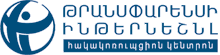 Կոռուպցիայի դեմ պայքարի հիմնական բաղադրիչները
ԹԻՀԿ հակակոռուպցիոն փորձագետ
Խ. Հարությունյան
Բովանդակություն
ՏՀԶԿ մոտեցում
Միջազգայնորեն ընդունված մոտեցում
Հայաստան
ՏՀԶԿ մոտեցում
Հակակոռուպցիոն քաղաքականություններ
Կանխարգելում
Քրեական հետապնդում
Կրթություն և քարոզում /առաջ մղում/
Միջազգայնորեն ընդունված մոտեցում
ՄԱԿ-ի կոռուպցիայի դեմ կոնվենցիա
Կանխարգելում
Քրեականացում և քրեական հետապնդում
Միջազգային համագործակցություն
Ակտիվների վերադարձ
Տեղեկատվության փոխանակում
Հայաստան
Ռազմավարություն
Կանխարգելում
Քրեական հետապնդում
Կրթություն
Շնորհակալություն
Հարցուպատասխան